Programme de formation du Mécanisme d’investissement en faveur de la résilience climatique en Afrique (AFRI-RES) du Deuxième Plan d’action prioritaire (PAP II) du Programme de développement des infrastructures en Afrique (PIDA)Module 3 : Intégration des directives relatives à la résilience au changement climatique à la mise en œuvre des projets hydroélectriques
Structure du module
Objectifs du module
Définir les attentes et la portée relatives à la résilience au changement climatique
Évaluation du risque climatique et de la vulnérabilité concernant les routes
Mesures d’adaptation et options permettant d’accroître la résilience des projets routiers au changement climatique
Projets tests et conclusions
Objectifs d’AFRI-RES et du programme de formation
Objectif du Mécanisme d’investissement en faveur de la résilience climatique en Afrique (AFRI-RES) : Renforcer la capacité des institutions africaines (administrations centrales, organisations de bassins fluviaux, communautés économiques régionales, pools énergétiques et praticiens du développement) à planifier, concevoir et mettre en œuvre des investissements résilients à la variabilité et au changement climatiques dans des secteurs sélectionnés.
Objectifs du programme de formation :
Apporter des informations sur les risques climatiques pour les infrastructures africaines
Faire comprendre la résilience climatique, ses attributs et les directives connexes
Former les participants à l’utilisation des attributs de résilience et des directives relatives à la résilience climatique pour le secteur de l’hydroélectricité déjà développés par la Banque mondiale dans le cadre du programme AFRI-RES
Développer la capacité à suivre et évaluer les projets pour l’adoption des attributs de la résilience climatique afin de garantir les impacts prévus des projets
Promouvoir des mesures de résilience climatique pour améliorer la qualité et la durabilité des projets
Augmenter la capacité de gestion adaptative des projets, afin d’intégrer les nouvelles informations et connaissances sur la résilience au changement climatique, pertinentes pour les projets.
Objectifs du module 3
À l’issue du module 3, les participants 
comprendront la résilience au changement climatique, ses attributs et les directives connexes
promouvront des mesures de résilience pour améliorer la qualité et la durabilité des projets
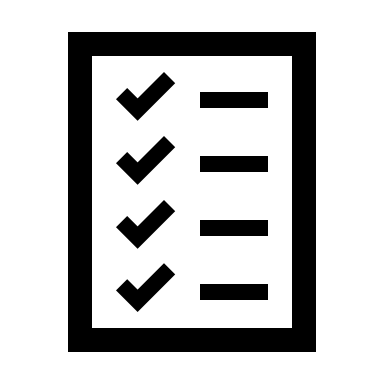 Définir les attentes et la portée
L’adaptation ex ante de la planification et de la conception des infrastructures offre un grand potentiel de réduction des impacts du changement climatique sur les infrastructures dans des futurs plus secs, et permet de mieux tirer parti d’une plus grande disponibilité de l’eau dans des futurs plus humides (BM, ECRAI).

Qu’est-ce qui pourrait être influencé par le changement climatique ?
Niveaux de production
Coûts pour les consommateurs
Impacts environnementaux
Répartition des ressources en eau


Sur quoi les mesures de résilience climatique doivent-elles porter ?

Quelles sont les variables à prendre en compte ?

Quelles informations et conseils seront-ils fournis par le gouvernement ?
5
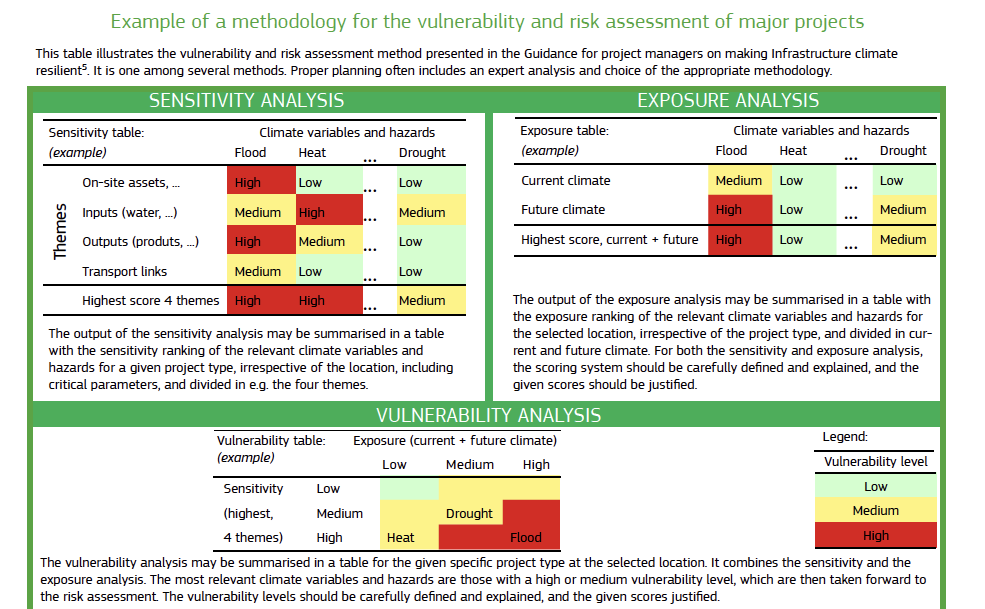 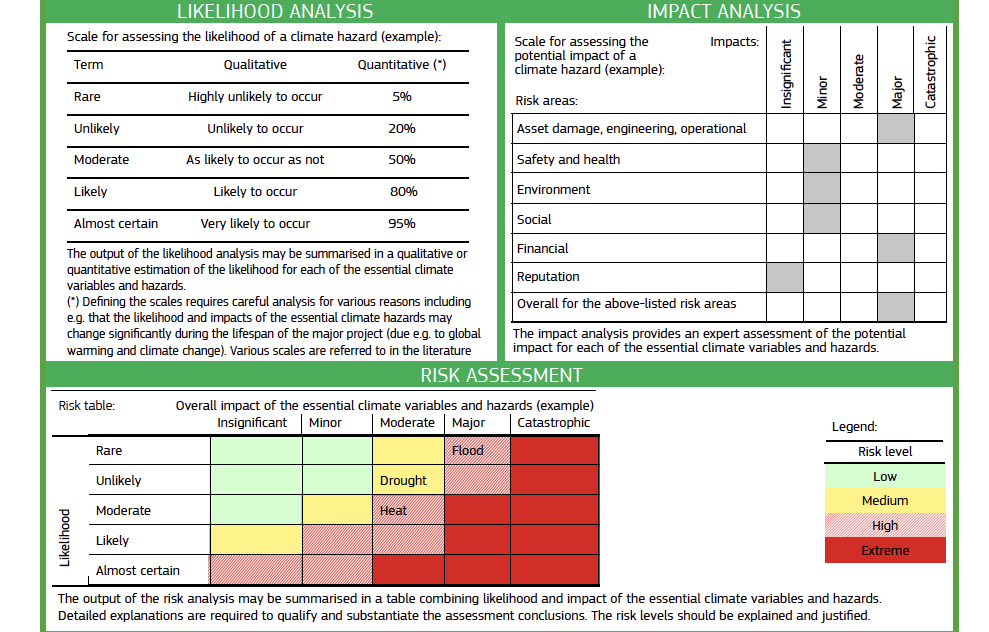 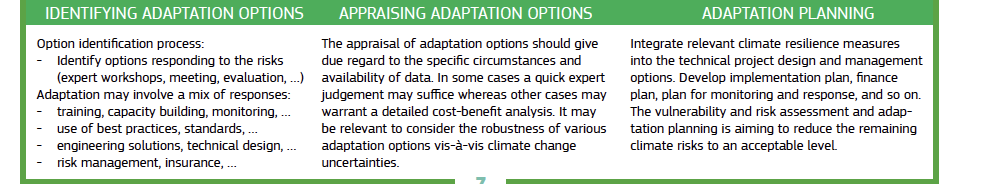 Source : Commission européenne, Changement climatique et grands projets : Outline of the climate change related requirements and guidance for major projects in the 2014-2020 programming period
Mesures d’adaptation structurelle - Barrage et ouvrages annexes
[Speaker Notes: Source: International Hydropower Association, 2019. Hydropower Sector Climate Resilience Guide. London, United Kingdom]
Mesures d’adaptation structurelle - Barrage et ouvrages annexes
[Speaker Notes: Source: International Hydropower Association, 2019. Hydropower Sector Climate Resilience Guide. London, United Kingdom]
Mesures d’adaptation structurelles - Routes d’accès et chantiers
[Speaker Notes: Source: International Hydropower Association, 2019. Hydropower Sector Climate Resilience Guide. London, United Kingdom]
Solutions écologiques
Quelles sont les solutions écologiques proposées pour l’adaptation et la résilience ?

Les solutions écologiques sont des activités associées à la protection, la gestion, l’amélioration et la restauration de la nature, permettant de réaliser des infrastructures résilientes au changement climatique 

Les solutions écologiques peuvent être utilisées pour sauvegarder les infrastructures traditionnelles existantes tout en améliorant la résilience et les avantages communs (par exemple, atténuation du changement climatique, soutien de la biodiversité et des moyens de subsistance locaux, sécurité alimentaire et de l’eau).

Pourquoi choisir les solutions écologiques comme mesure d’adaptation ?

Assurer la durabilité des infrastructures
Protéger contre les risques
Garantir l’accès aux services de base et aux moyens de subsistance
Exemples de solutions écologiques proposées pour l’adaptation et la résilience dans le secteur de l’hydroélectricité
Projets tests
1. Projet hydroélectrique de Lower Fufu (bassin du fleuve Zambèze, Malawi) : Une proposition de centrale hydroélectrique au fil de l’eau à construire dans le bassin versant de la rivière Rukuru, dans le nord du Malawi.
2. Projet de barrage et d’adduction d’eau de Polihali (bassin du fleuve Orange, Lesotho) : Dans le cadre de la deuxième phase du Lesotho Highlands Water Project (LHWP), le barrage de Polihali serait situé en aval des rivières Khubelu et Senqu et aurait pour principal objectif principal le transfert de l’eau d’un nouveau réservoir au réservoir existant de Katse.
3. Projet de barrage polyvalent de Pwalugu (bassin de la rivière Volta, Ghana) : Un projet de barrage et de réservoir conçu pour assurer la production d’électricité, l’approvisionnement en eau d’irrigation de nouvelles terres agricoles, la lutte contre les inondations et le développement du secteur de la pêche lacustre.
4. Projet hydroélectrique de Batoka Gorge (Bassin du fleuve Zambèze, Zambie/Zimbabwe) : Un grand projet complexe qui renforcera la production d’électricité en Zambie et au Zimbabwe, et sera probablement relié au réseau de transport d’électricité du pool énergétique d’Afrique australe.
5. Projet de barrage et de réservoir de Mwache (district de Kwale, Kenya) : Un projet de réservoir conçu pour assurer l’approvisionnement en eau des municipalités ; l’excédent sera utilisé pour l’irrigation des zones voisines.
Inputs des projets tests
Les composantes de modélisation requises pour une analyse du changement climatique consistent en :
Un modèle simple de conception et de détermination du coût du projet, qui peut reproduire toute estimation de coût existante d’une étude de préfaisabilité et permettre l’estimation de la variation des coûts avec des spécifications de conception alternatives. Si la complexité de la conception empêche le développement d’un modèle simple de conception et de coût, plusieurs estimations de conceptions alternatives pourraient être développées en utilisant des outils plus détaillés.
Un ensemble de projections climatiques à échelle réduite pour la région géographique concernée par le projet.
Un modèle hydrologique de la région concernée, calibré selon les données d’observation locales et lié aux projections climatiques, qui peut estimer les débits entrants et les opérations du projet pour des spécifications de conception alternatives.
Source : IPCC 6th Assessment, WGI Report, Africa Factsheet
Méthodologie des projets tests
[Speaker Notes: Étape 1 : Chaque étude a commencé par l'évaluation d'une série de conceptions dans des conditions climatiques historiques. Cette approche est analogue à celle adoptée dans le cadre d'une étude de préfaisabilité ou de faisabilité standard, et permet d'identifier une conception optimisée en fonction du climat historique qui est optimisée sur la base du climat historique. Cette conception ne coïncidera pas nécessairement avec celle qui est proposée dans les études de faisabilité du projet, car ces dernières bénéficient d'une gamme d'informations sur les facteurs influençant la conception, plus larges que celles dont dispose l'équipe d'étude du présent rapport. Les analyses évaluent ensuite la sensibilité au climat des mêmes alternatives de conception, ou d'un sous-ensemble, en évaluant leur performance dans une large gamme de scénarios plausibles. Ces résultats aident à identifier une ou plusieurs conception performantes (c'est-à-dire une conception capable de fournir une performance acceptable dans une large gamme de scénarios climatiques). Si une nouvelle analyse de faisabilité devait utiliser cette approche, elle commencerait probablement par évaluer l'ensemble plus large des futurs changements climatiques, et ne mettrait pas l'accent sur le cas optimal historique.
Étape 2 : L'étape suivante, l'analyse des compromis, utilise les résultats des étapes précédentes pour soutenir l'évaluation des conceptions alternatives. Les analystes développent des visualisations interactives qui mettent en évidence les principaux compromis entre les différentes conceptions et leurs performances dans les différents futurs, y compris les scénarios qui qui mettent en évidence les principales vulnérabilités. À ce stade du processus, des informations scientifiques supplémentaires et des avis d'experts peuvent être incorporés pour fournir un contexte sur les probabilités des principaux scénarios.
Les préférences des parties prenantes concernant les différents résultats peuvent être prises en compte avec les résultats analytiques, afin de contribuer à la sélection d'une stratégie robuste. Dans de nombreux cas, ces délibérations permettent d'identifier une conception qui est préliminaire et contient des éléments qui nécessitent une évaluation, un affinement ou une augmentation supplémentaires. Cette conception robuste préliminaire peut alors être utilisée comme nouveau point de départ pour d'autres itérations du processus. De cette façon, le RDM contribue à soutenir un processus de planification continu et itératif qui peut accompagner la mise en œuvre au fil du temps de projets importants et potentiellement coûteux.
Étape 3 : Les projets tests évaluent tous la performance des projets à l'aide de mesures de faisabilité standard, telles que le rendement sûr, le rendement ferme et le coût nivelé. Dans quatre des cinq projets test, une analyse économique brute a été réalisée pour illustrer l'effet relatif de différents scénarios de changement climatique (tous sauf le projet Lower Fufu). Ces analyses économiques sont simplifiées en raison des données limitées et tiennent compte du coût du capital, de l'échéancier des coûts et des avantages supposés, et la valeur supposée des rendements de l'hydroélectricité et de l'approvisionnement en eau et utilisent la valeur actuelle nette (VAN) du projet comme base pour les comparaisons de performance du projet. Les éventuelles externalités, négatives ou positives, ne sont pas incluses dans l'analyse économique.]
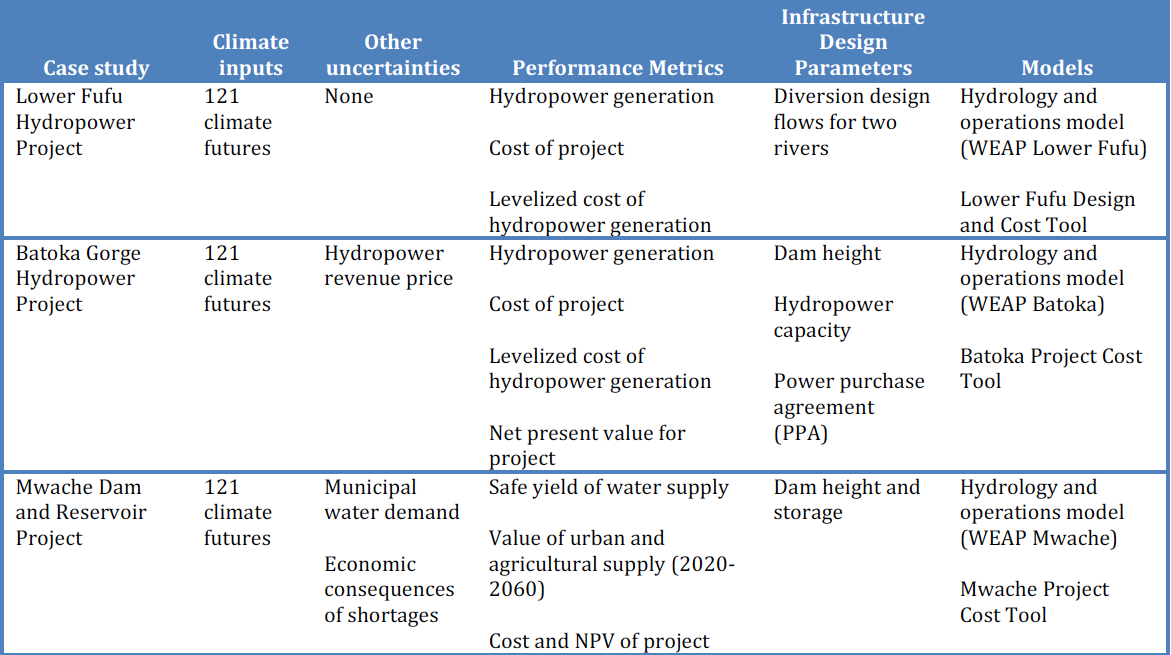 [Speaker Notes: Table 7.1 provides a summary of the uncertainties used as inputs to the analyses, the project
performance metrics, the infrastructure design parameters varied in the analysis (effectively, these are
climate adaptation levers), and the models used for the analysis. Each analysis uses a hydrology and
water management model (last column) to estimate project inflows and operations (performance
metrics in the fourth column) under each climate future (second column) and project design alternative
(in the fifth column). Each test project presented here is based on models developed in the Water
Evaluation And Planning (WEAP) system – the same system described in Chapter 2 and applied
throughout the study.]
Résumé de la vulnérabilité des projets, avant l’adaptation de la conception
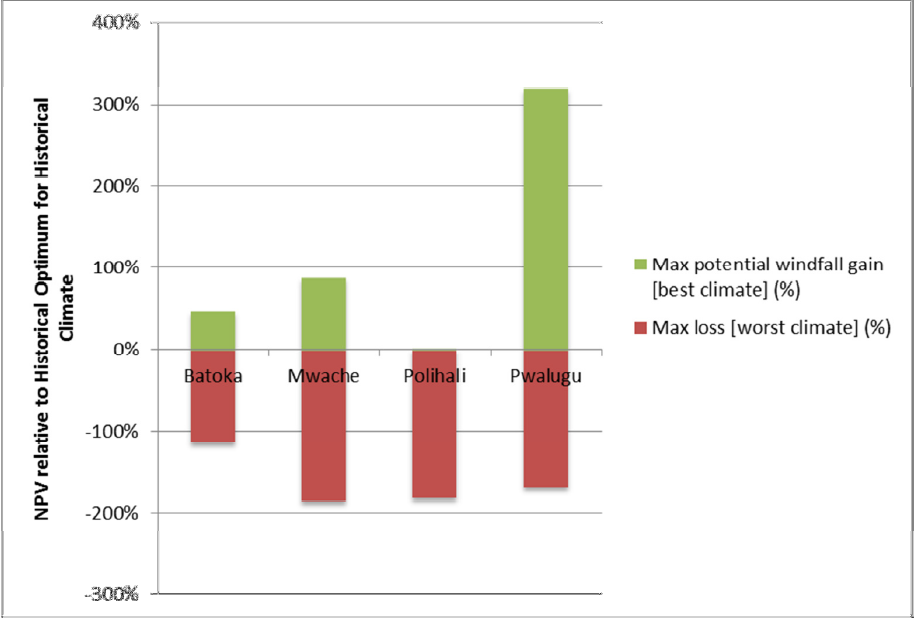 Avantages économiques potentiels découlant de l’adaptation de la conception des projets
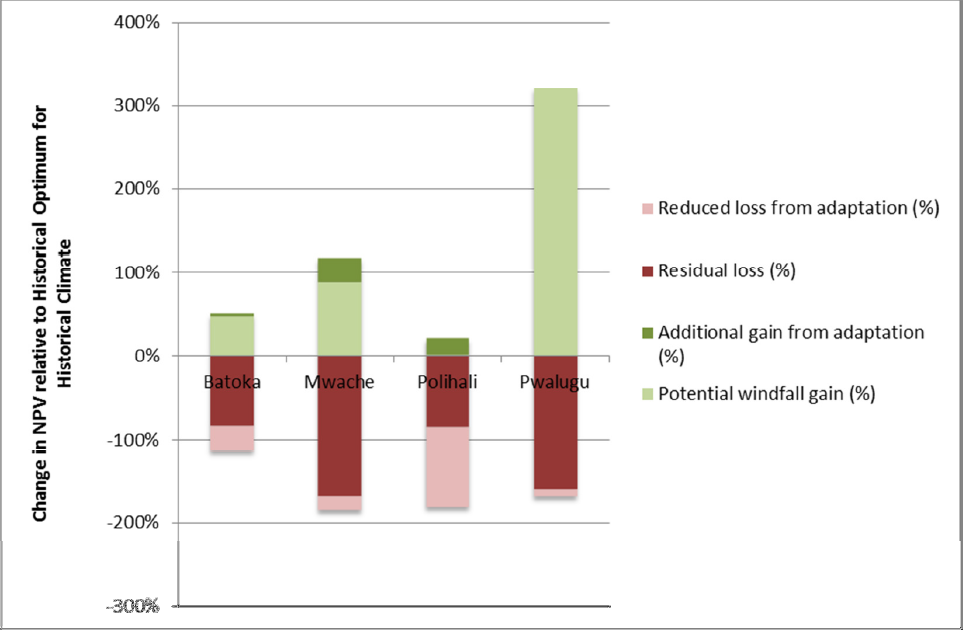 Conclusions basées sur des projets tests
Les performances des projets peuvent être sensibles au climat futur. La conception d’un projet définie sur la base des conditions climatiques historiques ne donne généralement pas de bons résultats dans toutes les conditions climatiques futures plausibles. Dans un avenir plus sec, les petites installations produisent des avantages nets plus importants, car moins d’investissements sont sous-utilisés pendant les périodes sèches. Dans les futurs plus humides, les installations plus grandes qui peuvent mieux tirer parti des périodes de débit élevé produisent des avantages nets plus importants.

Bien que la performance du projet soit sensible au changement climatique, elle ne doit pas nécessairement être vulnérable. Dans certains cas, les avantages et les revenus du projet d’infrastructure hydroélectrique sont si élevés que les risques de mauvaises performances sont faibles, même dans des climats futurs extrêmes, ou que les avantages ne diffèrent pas de manière significative selon les scénarios climatiques. Il est donc important de faire la distinction entre la sensibilité au climat et la vulnérabilité. La sensibilité et la vulnérabilité peuvent varier en fonction des paramètres de performance étudiés et peuvent être fortement influencées par des facteurs autres que le changement climatique (par exemple, le prix et la demande d’électricité ou d’eau).

Les conceptions adaptées au climat historique peuvent être performantes sur divers futurs climatiques si elles sont associées à une flexibilité dans le choix des contrats de fourniture d’eau ou d’électricité.
Des mesures ont-elles déjà été prises pour faire face à cet aléa ?
Quels types d’actions pourraient-elles être mises en œuvre maintenant sur le projet PIDA ?
Ressources
International Energy Agency, Climate Impacts on African Hydropower

International Hydropower Association, 2019. Hydropower Sector Climate Resilience Guide. London, United Kingdom

World Bank, Enhanced Climate Resilience of Africa’s Infrastructure

Commission européenne, Changement climatique et grands projets : Outline of the climate change related requirements and guidance for major projects in the 2014-2020 programming period